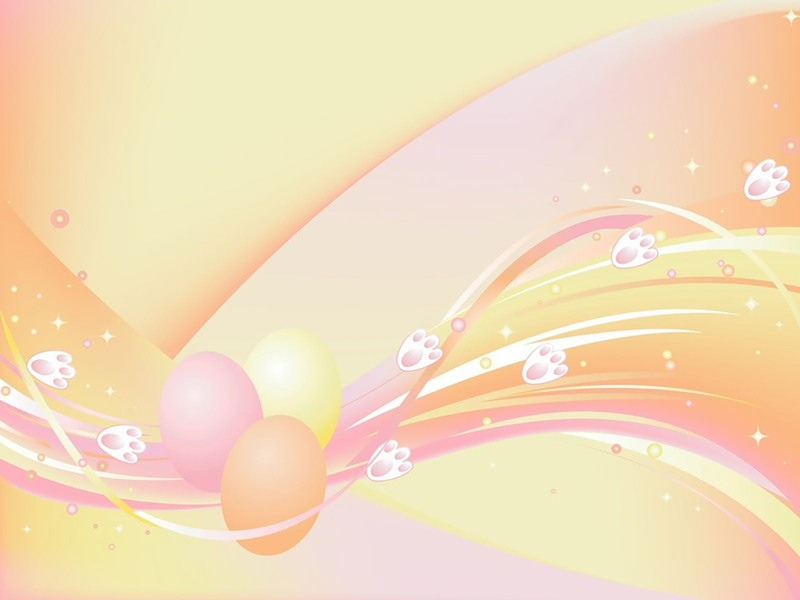 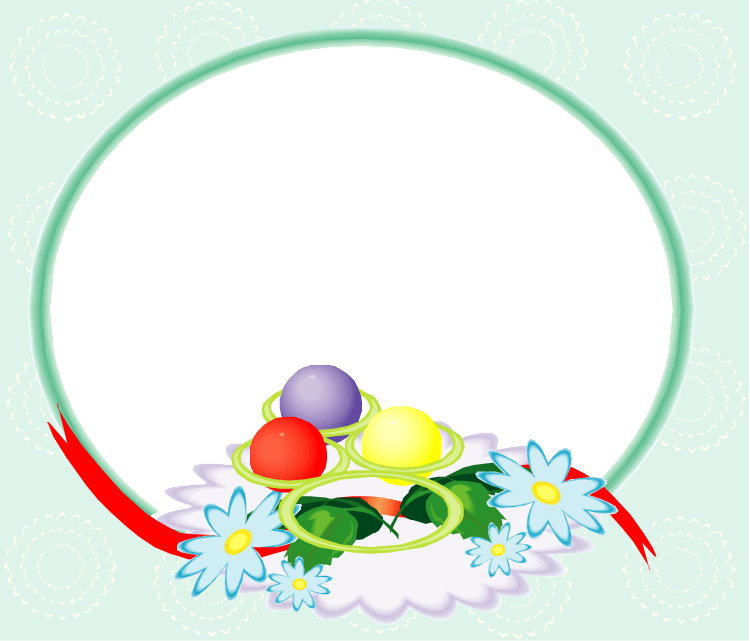 П а с х а
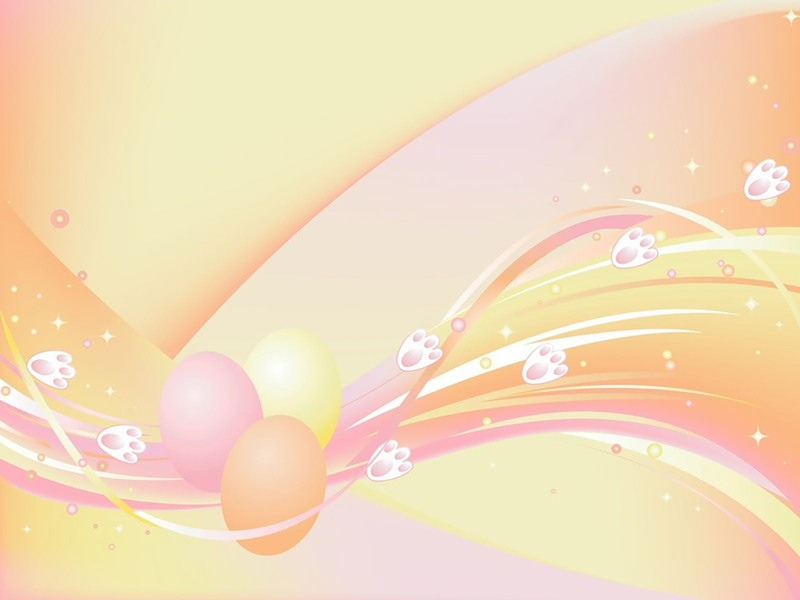 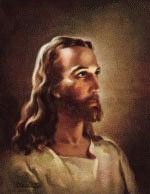 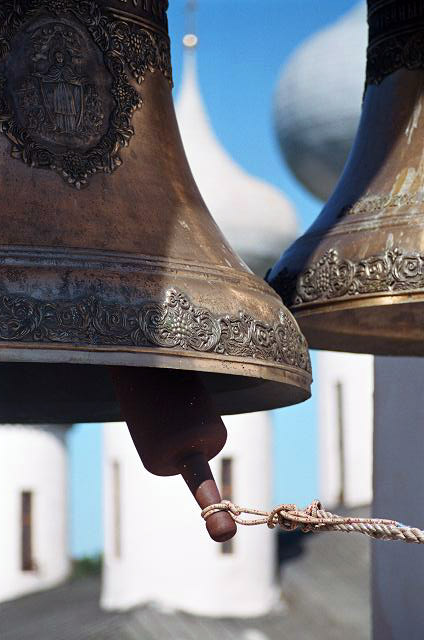 Пасхой называют древний праздник, посвященный исходу израильтян из Египта. Так как Иисус был распят перед Пасхой, то это название сохранилось за праздником, посвященным другому событию – Воскресению Иисуса Христа. 
В церкви накануне совершается пасхальная утреня и литургия.
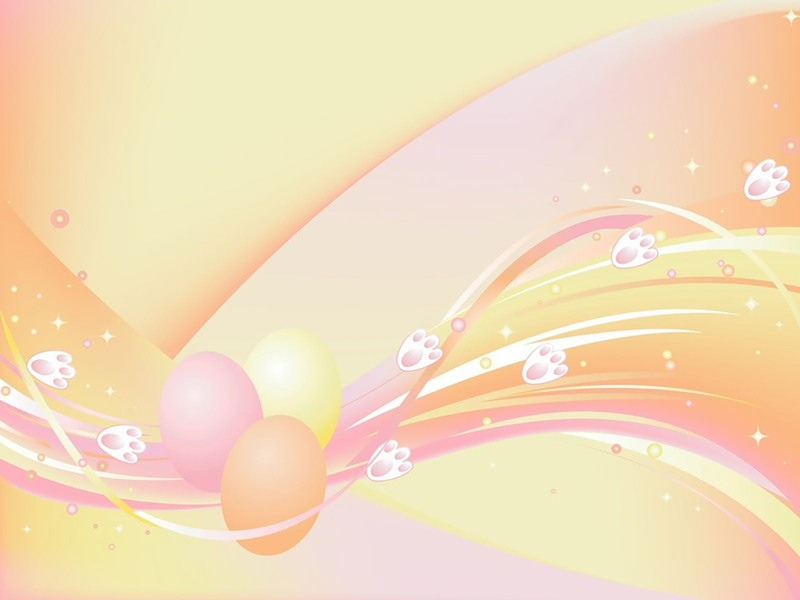 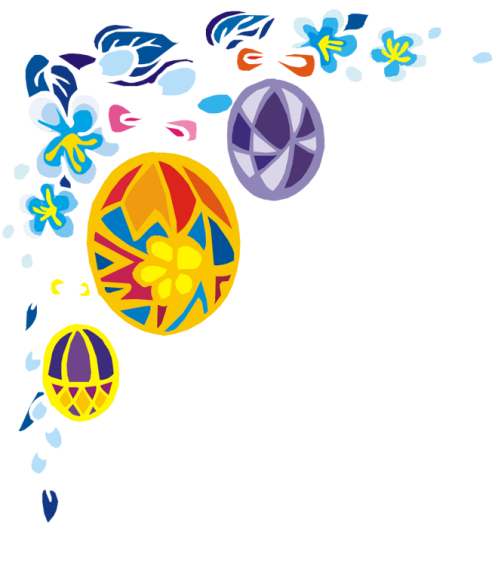 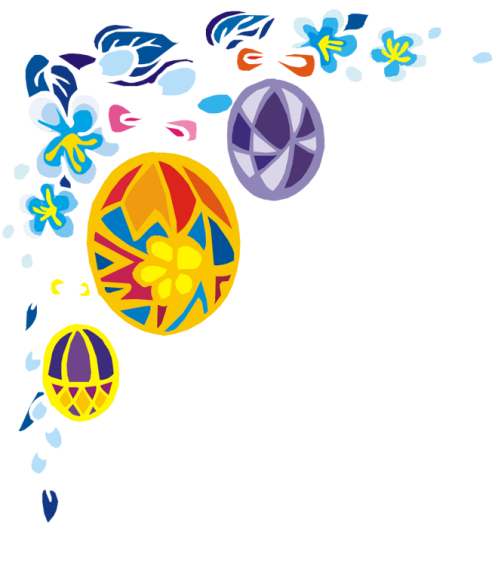 Пасха - это главный праздник христианского мира. Это победа жизни над смертью! По великой любви к нам, людям, Господь сошёл на землю в образе человека, принял за нас страдание и смерть на кресте. На третий день после погребения свершилось чудо – Господь воскрес из мёртвых!
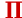 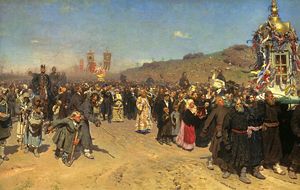 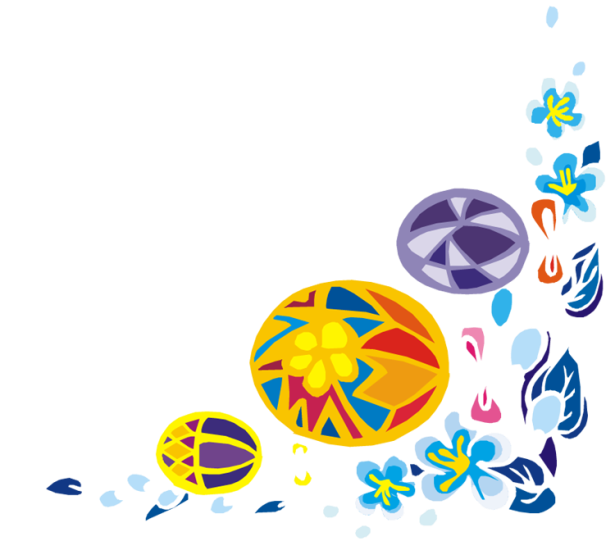 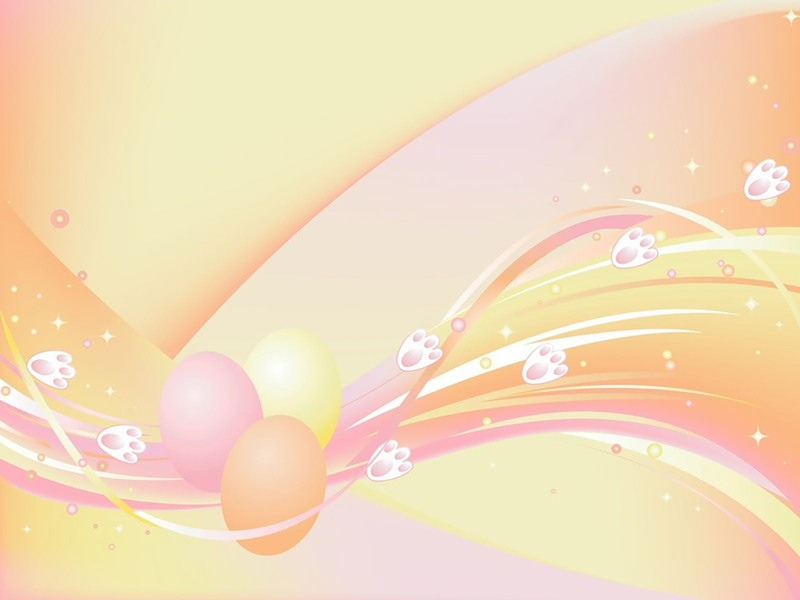 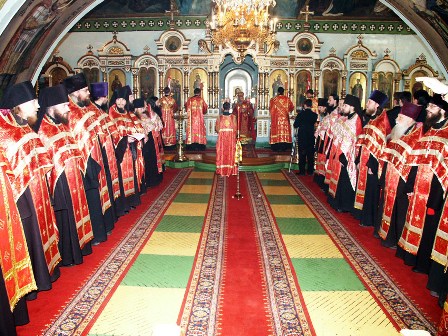 Еще при жизни Иисус говорил: “На третий день я воскресну”. 
Так и случилось. И потому Пасху всегда празднуют в воскресенье, здороваясь в этот день особым приветствием:
— Христос воскрес!
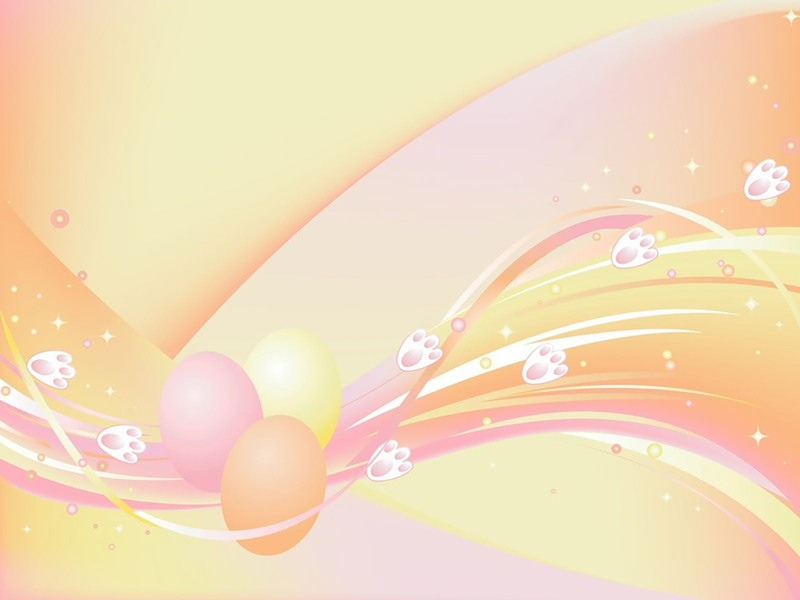 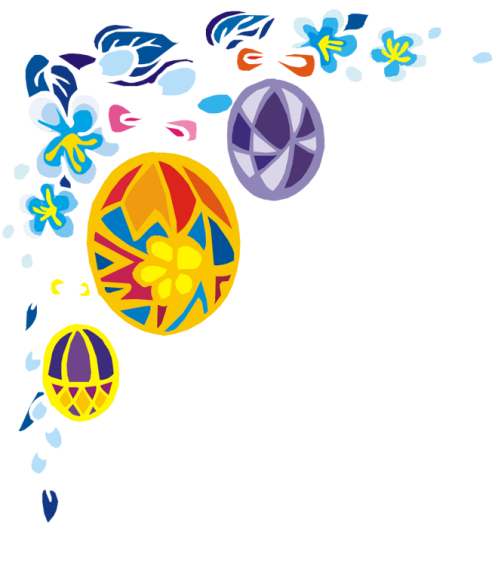 На Пасху принято красить яйца разными красками, но среди разноцветных яиц обязательно должны быть ярко красные. Почему? История сохранила нам такое предание. После воскресения Иисуса Христа ученики его и последователи разошлись по разным странам, повсюду возвещая радостную весть о том, что больше не надо бояться смерти. Ее победил Христос - Спаситель мира. Он воскрес Сам и воскресит каждого, 				кто поверит Ему и будет
                                            любить людей так же, 
                                                                  как любит Он. Он.
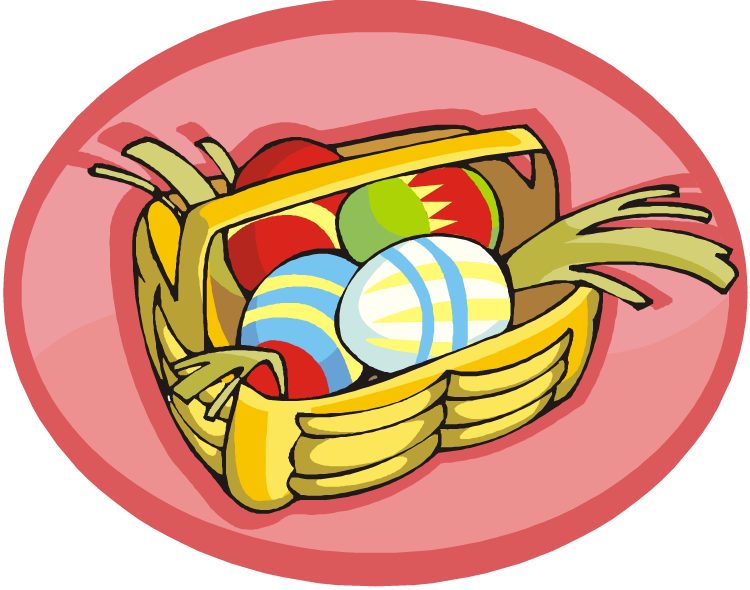 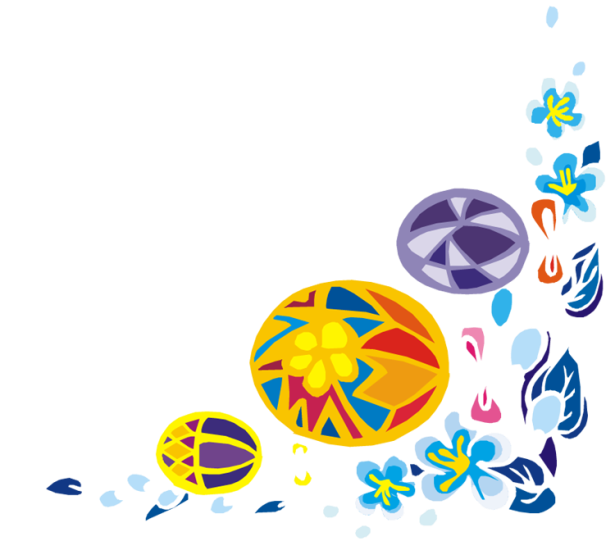 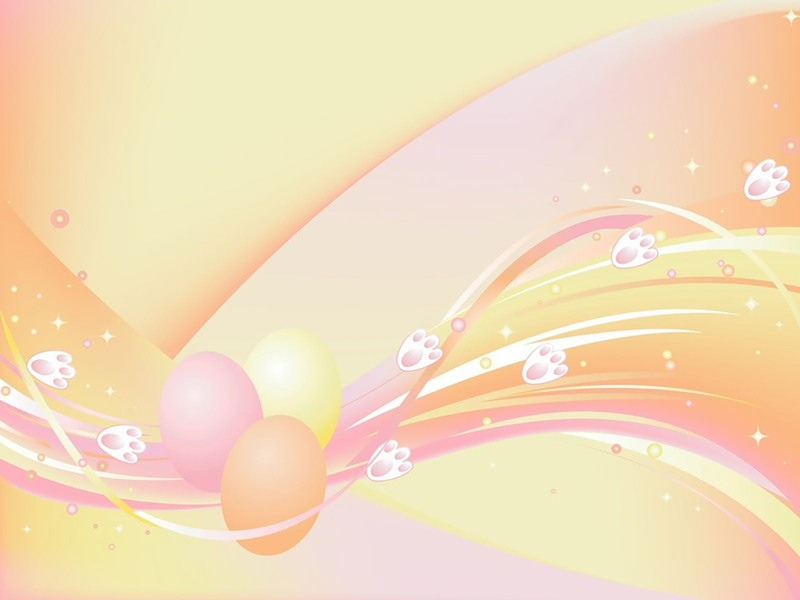 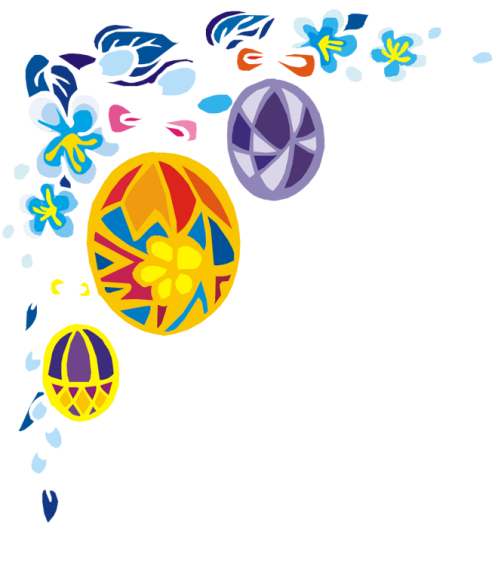 В Пасху, как в важнейший праздник церковного года, совершается особо торжественное бого-служение. В Церкви c древних времен сложилась
традиция совершения Пасхального богослужения ночью; или в некоторых странах (например, Сербии) ранним утром — с рассветом.
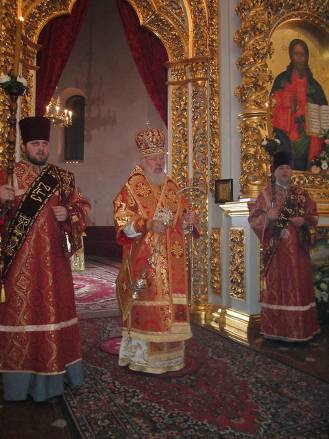 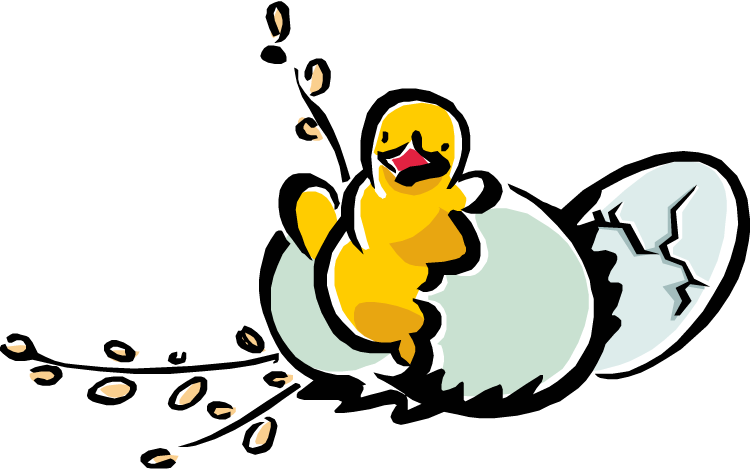 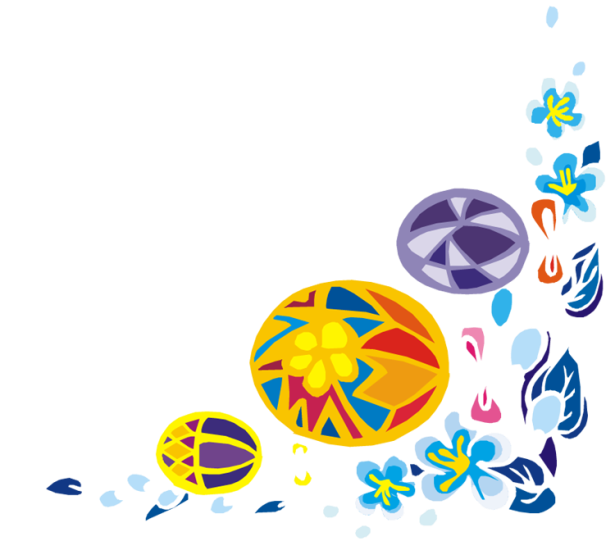 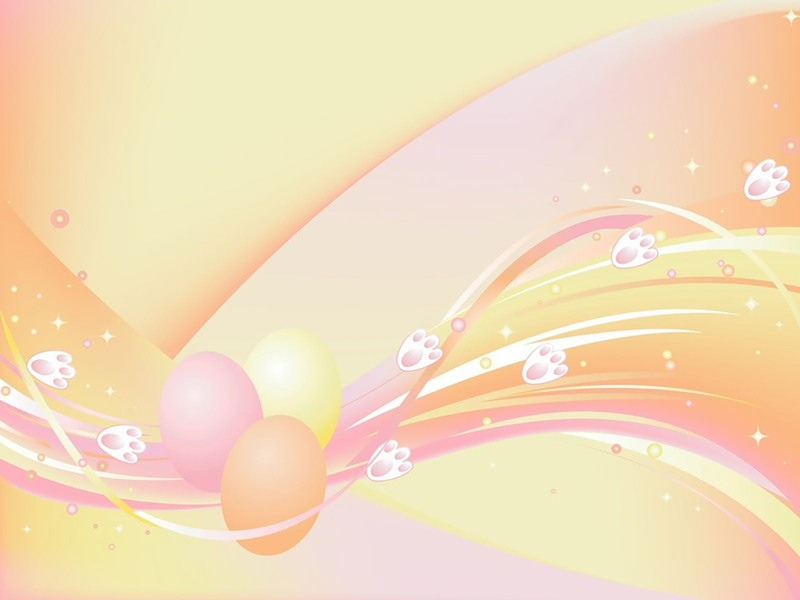 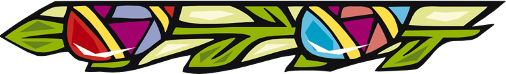 Традиция ставить у алтаря во время ночной пасхаль-
ной службы большую свечу есть во всех христианских 
странах. Люди уносят свечи с благословенным огнём 
домой, чтобы затеплить домашний очаг. Это приносит
счастье в дом.
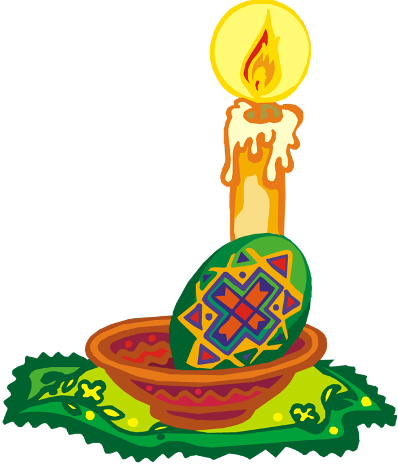 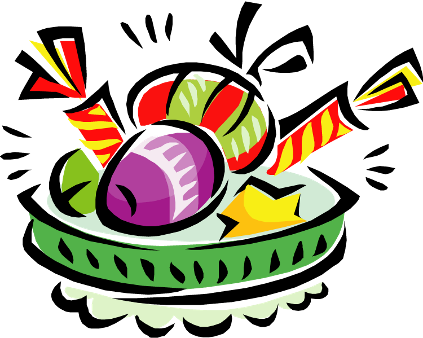 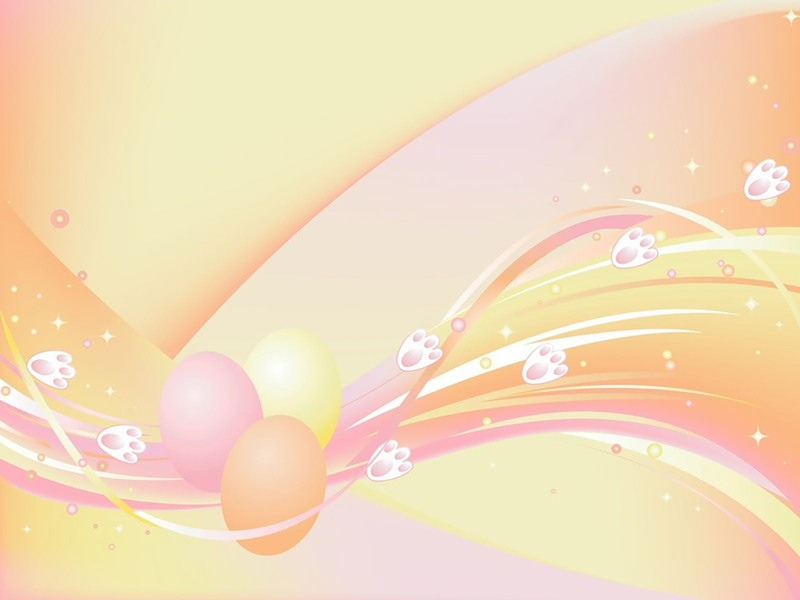 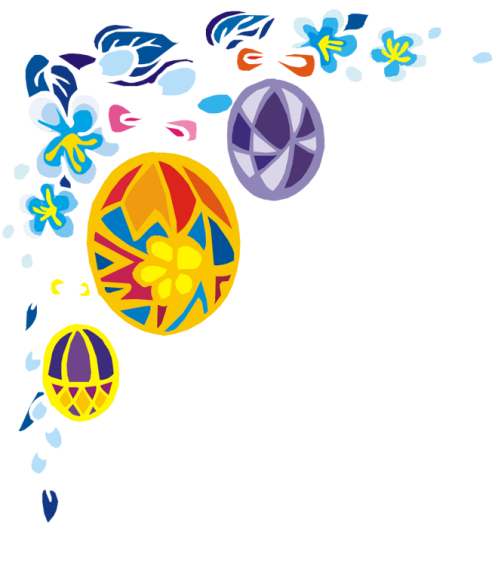 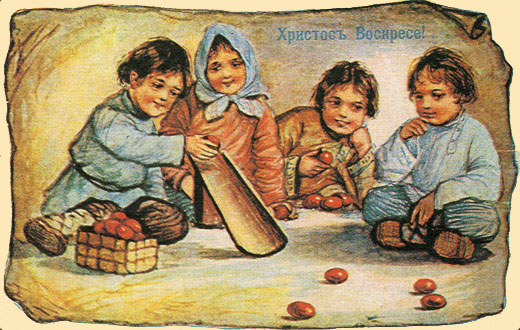 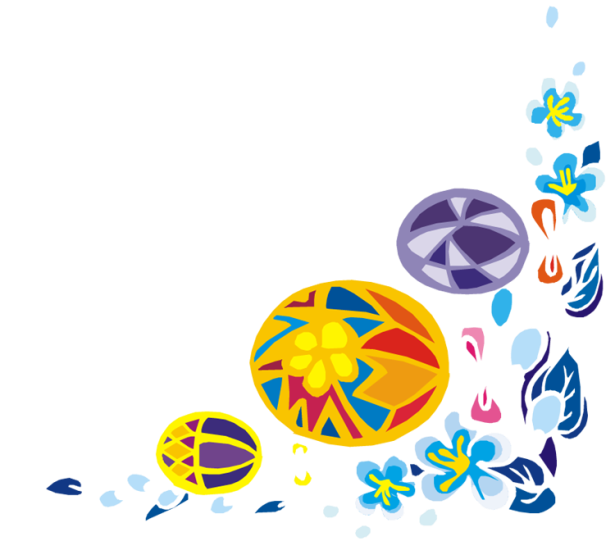 На Пасху мы радостно говорим: „Христос Воскресе!” и обмениваемся красными яичками. Этот обычай очень давний; Христос дал нам жизнь, а яйцо — это знак жизни.
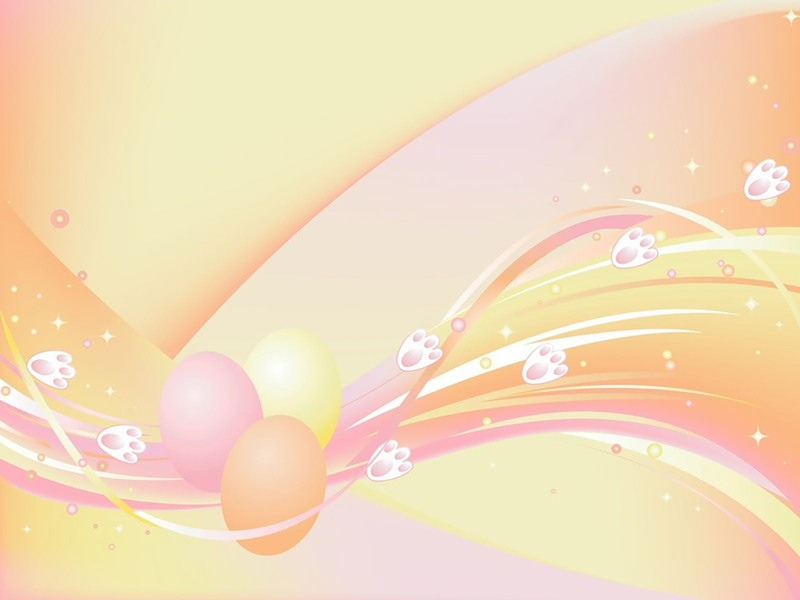 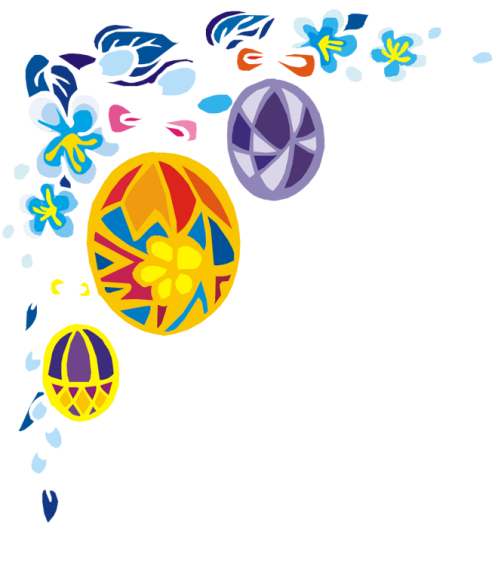 Придя домой, а иногда прямо в храме, устраивают
 пасхальный пир.
В течение пасхальной недели во всех церквах, как правило, разрешается любому желающему звонить в колокола.
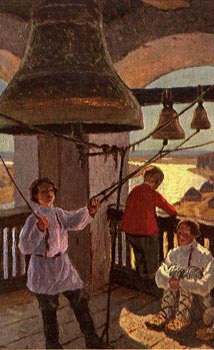 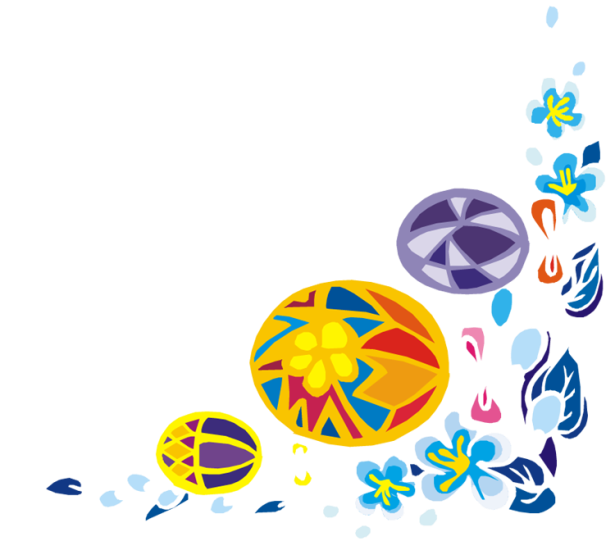 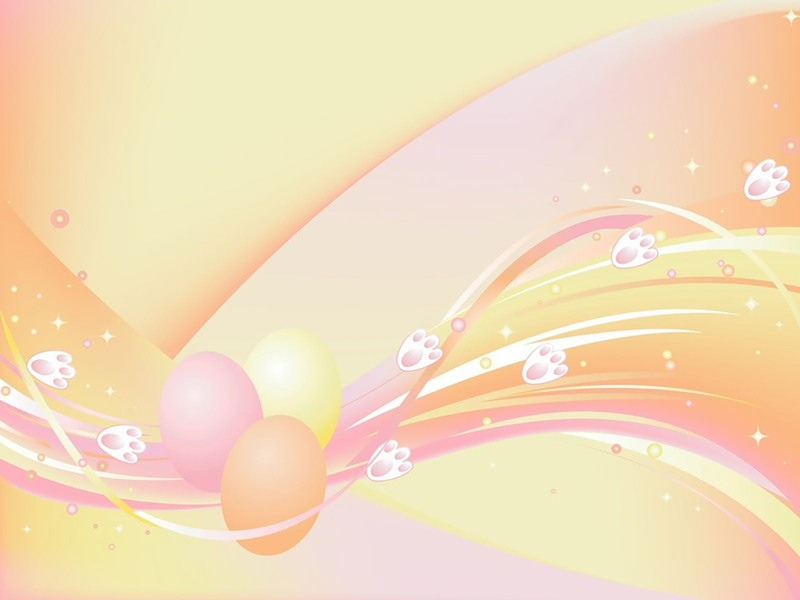 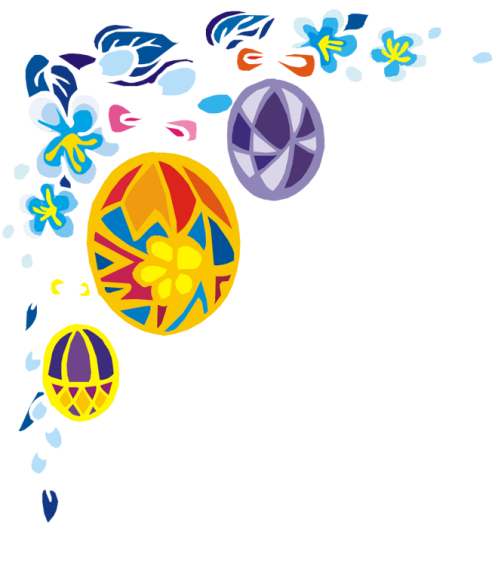 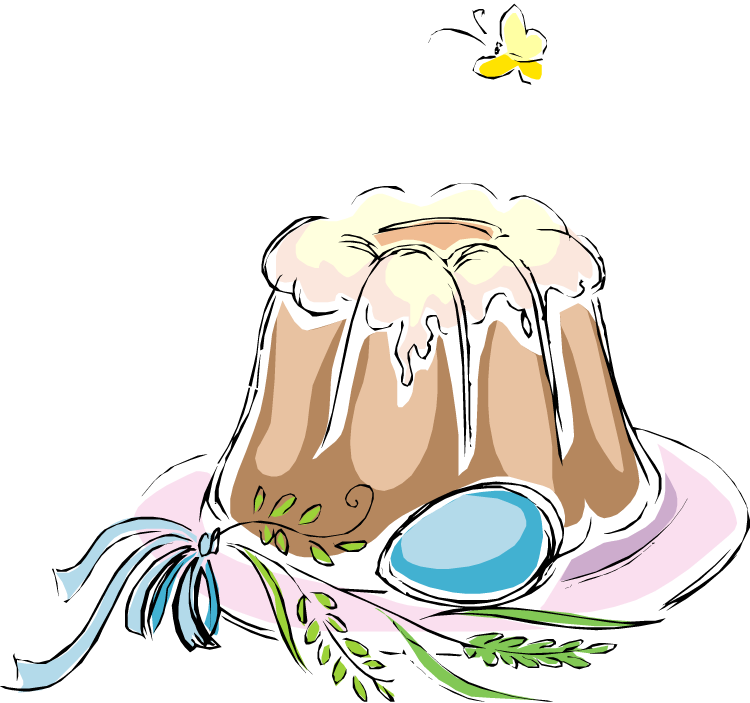 Главным украшением стола являются, конечно,
 куличи  и  пасхи.
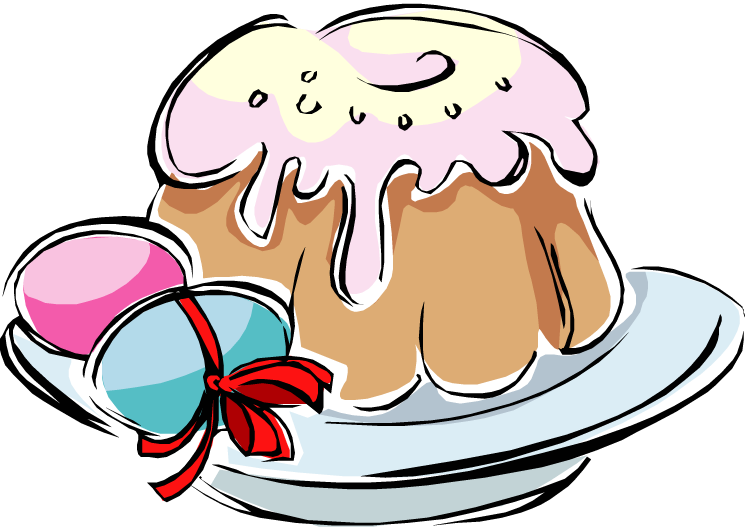 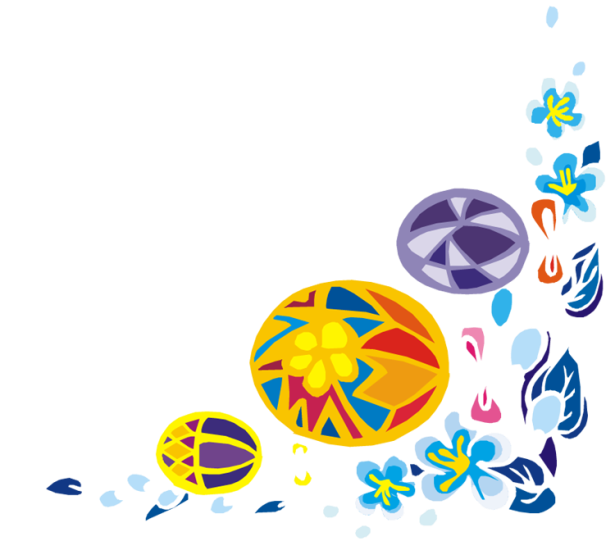 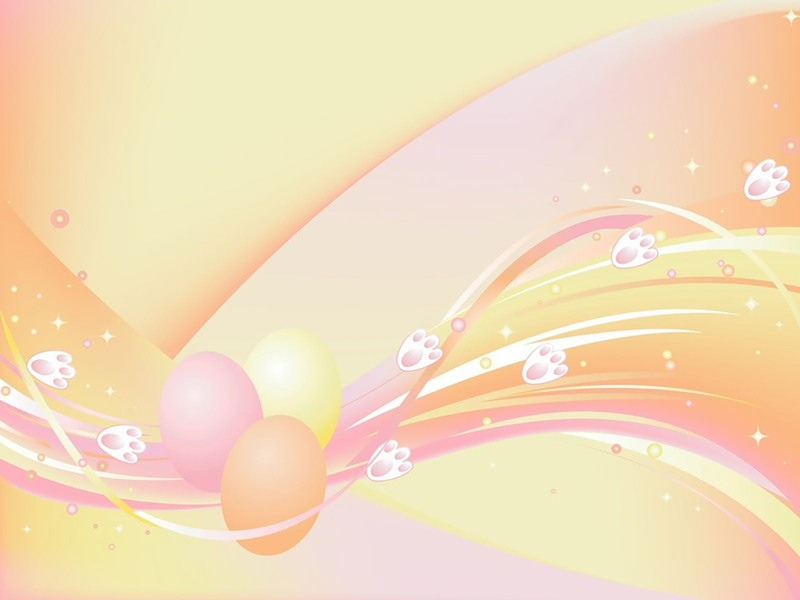 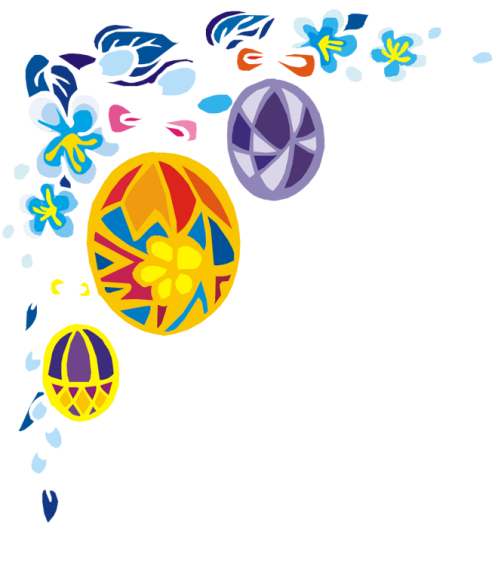 К пасхальному столу, как правило, собирается много родных и друзей. Постарайтесь каждому приготовить пасхальный подарок: красивое яичко и маленький куличик.
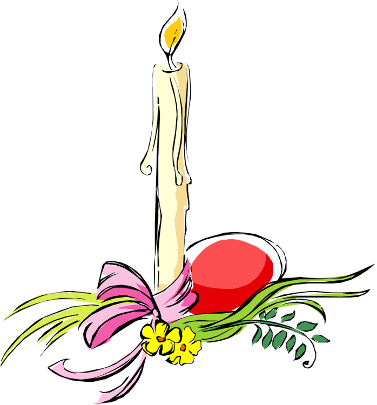 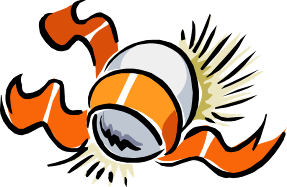 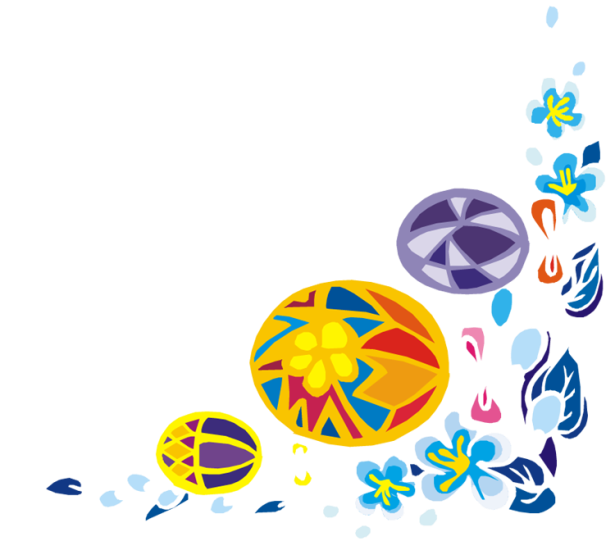 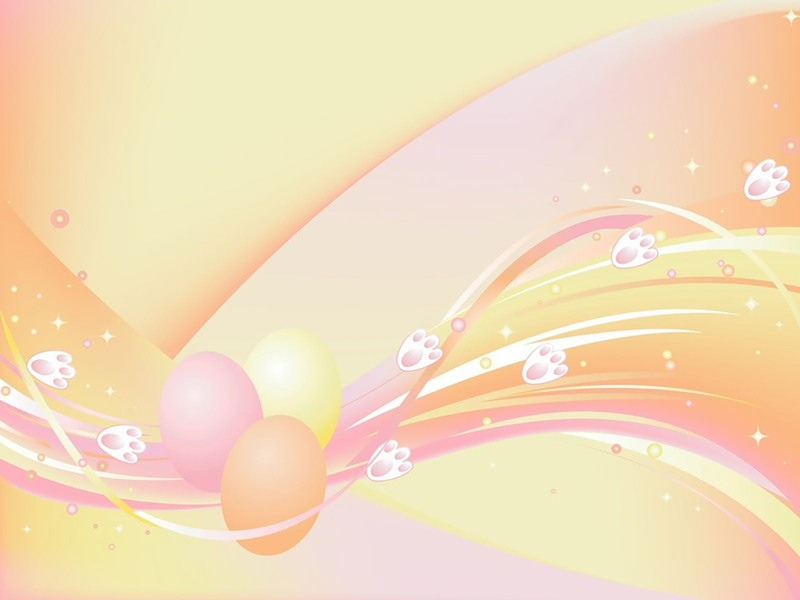 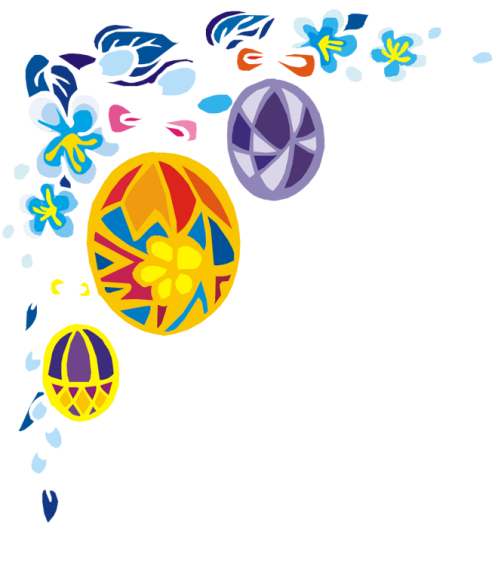 Если же человек, которого вы хотите поздравить с Пасхой, находится далеко, вы можете отправить ему пасхальную открытку.
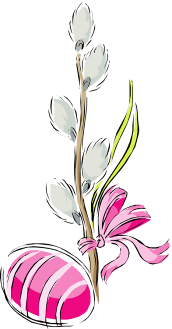 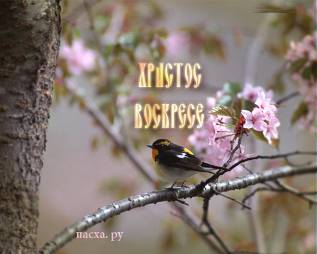 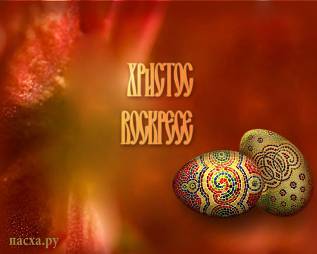 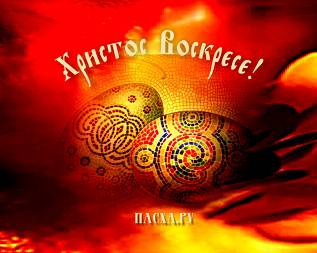 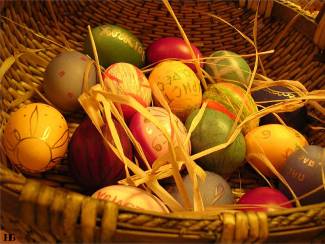 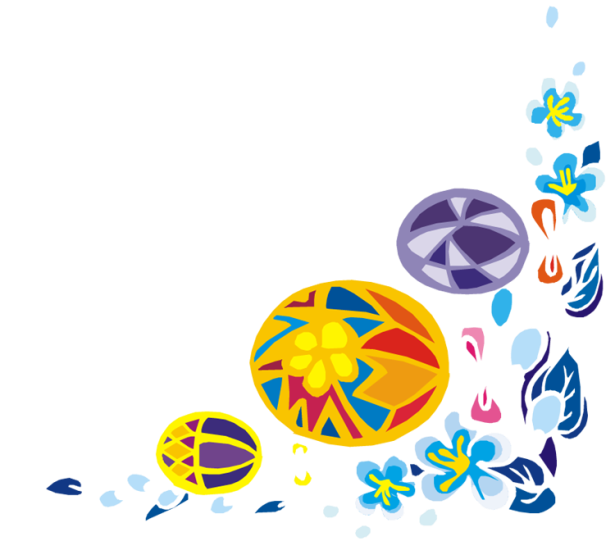 http:/www. deti-66.ru/ "Мастер презентаций"
Аполлон Николаевич Майков 

Повсюду благовест гудит, Из всех церквей народ валит. Заря глядит уже с небес…Христос воскрес! Христос воскрес! 
С полей уж снят покров снегов, И реки рвутся из оков,И зеленеет ближний лес...Христос воскрес! Христос воскрес! 
Вот просыпается земля,И одеваются поля, Весна идет, полна чудес! Христос воскрес! Христос воскрес!
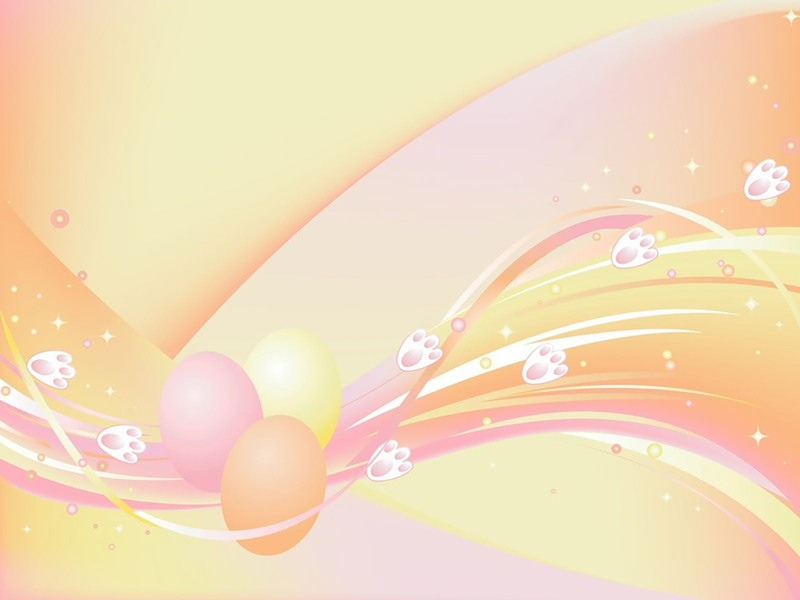 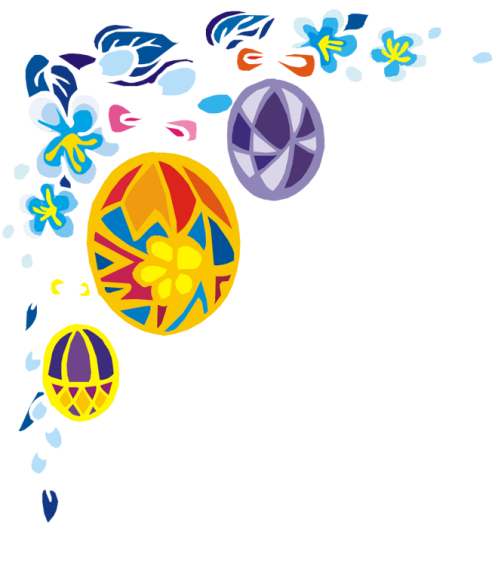 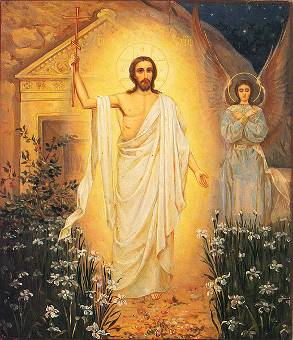 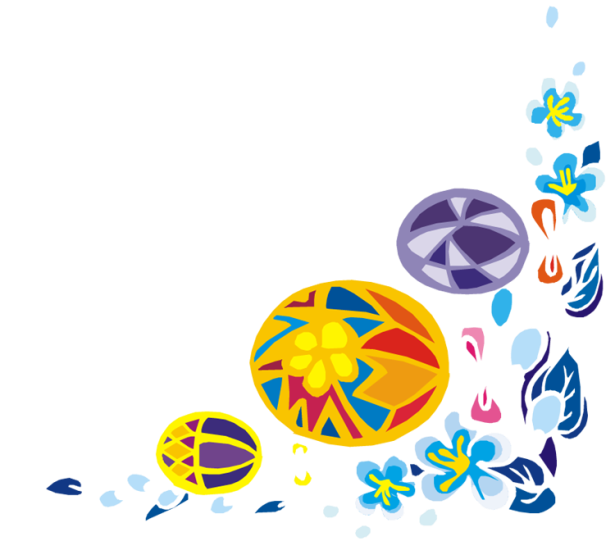 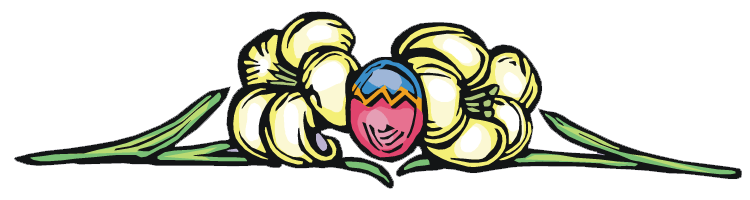 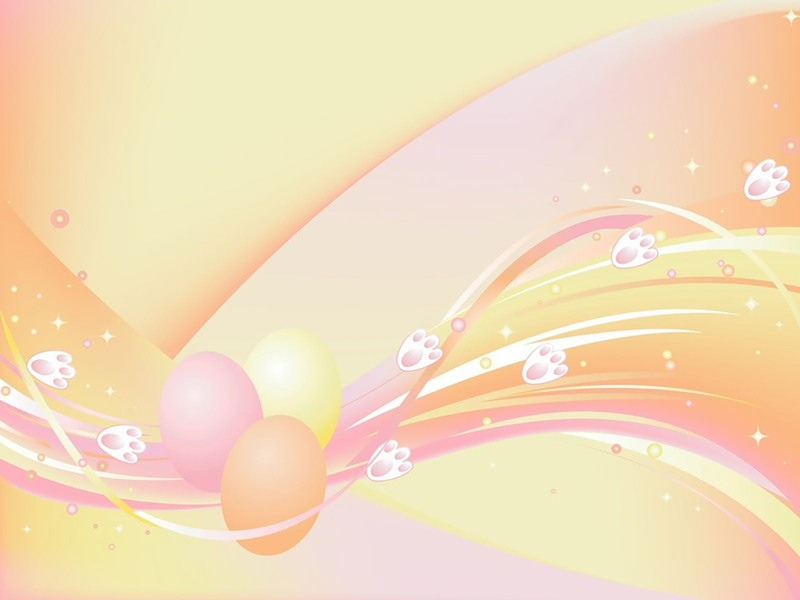 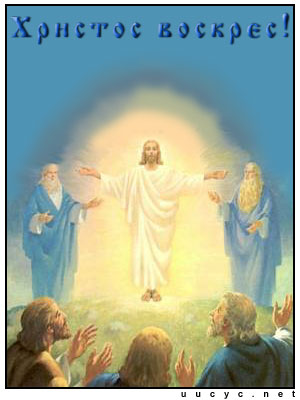 Начиная с пасхального богослужения в течение сорока дней принято приветствовать друг друга словами:
 «Христос воскресе!» и отвечать: «Воистину воскресе!»
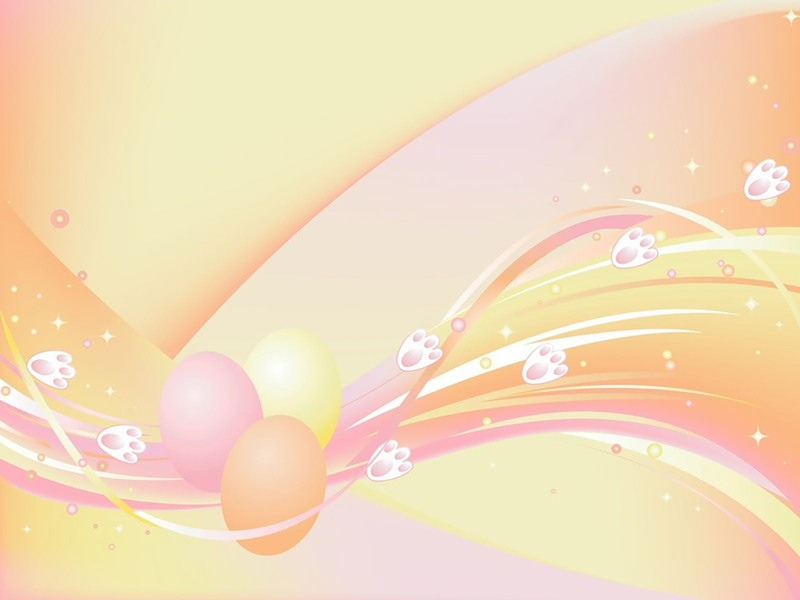 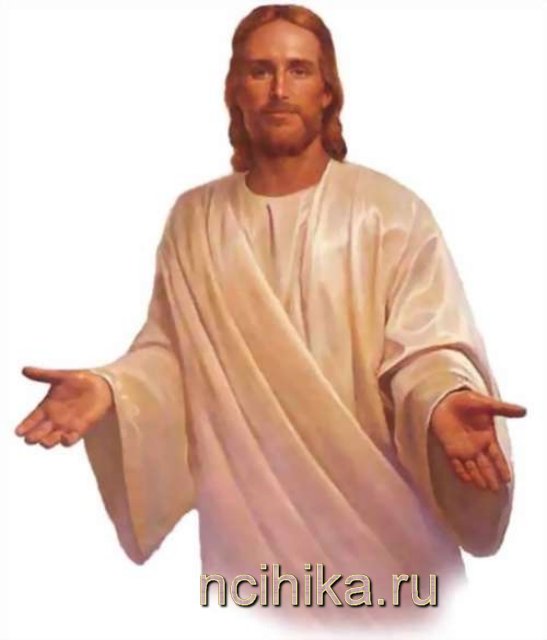 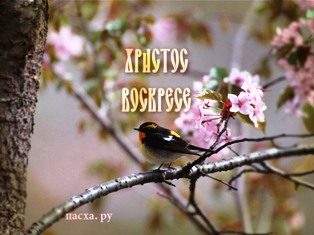 Христос воскресе!»